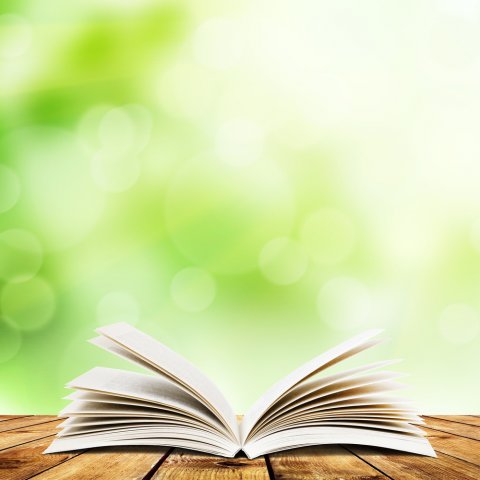 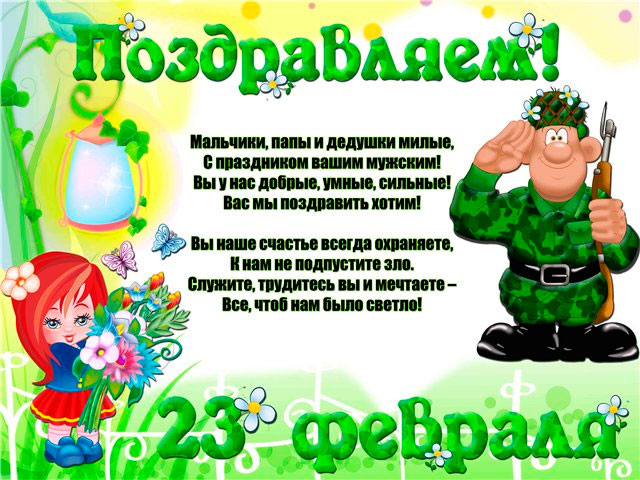 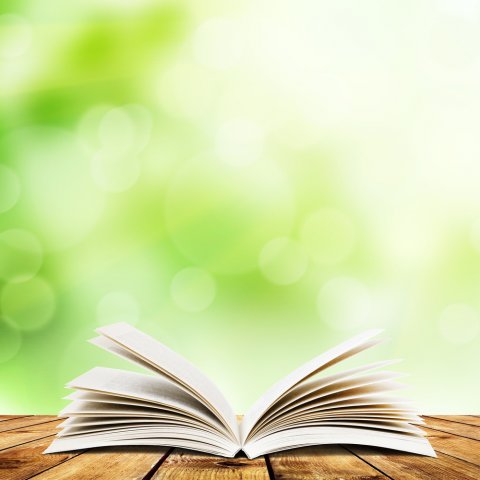 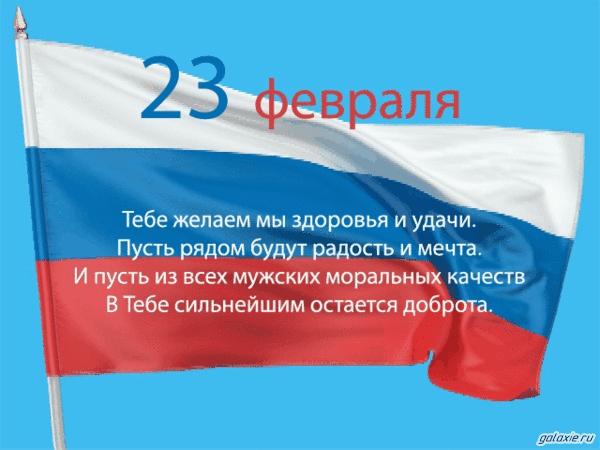 Военная техника
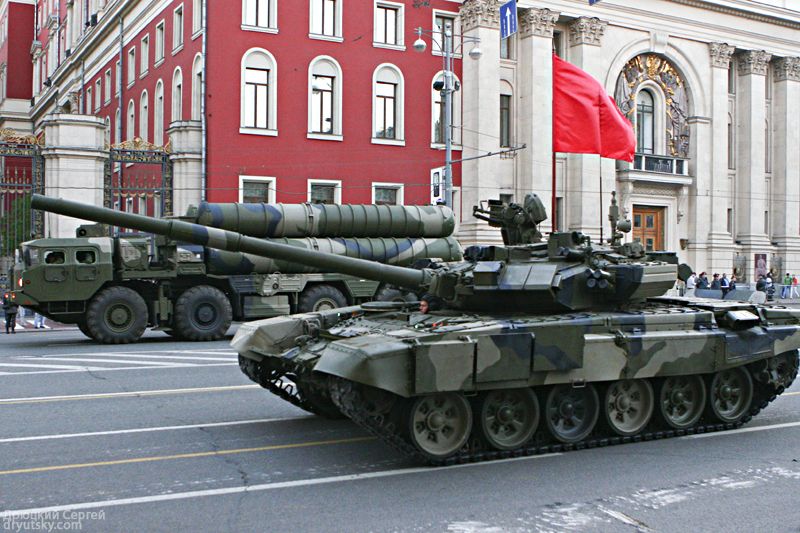 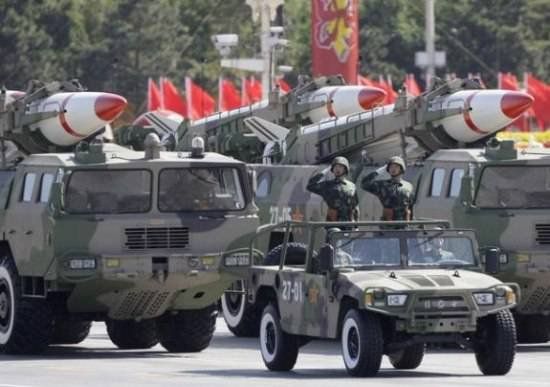 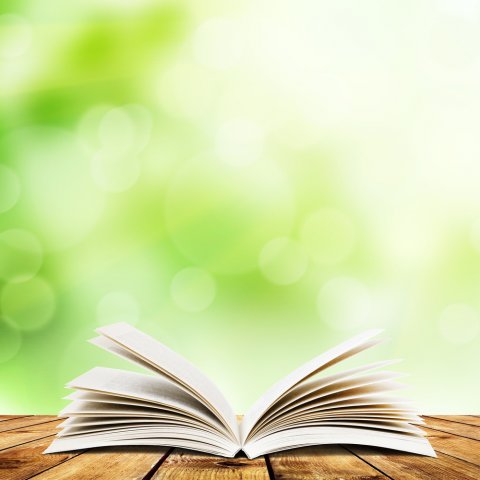 Армейская техника
ЗИЛ 130 УМП350.
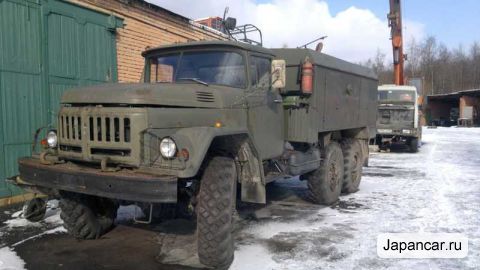 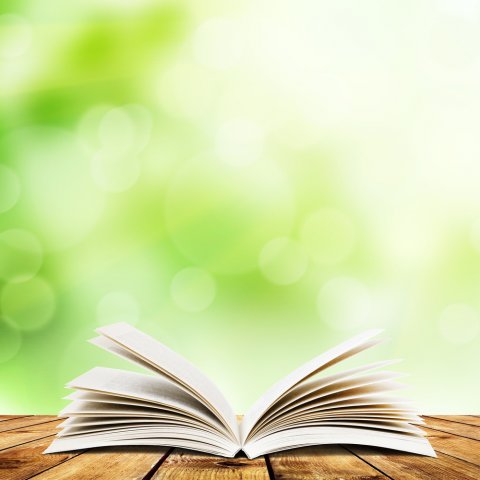 Газ 66 М 3
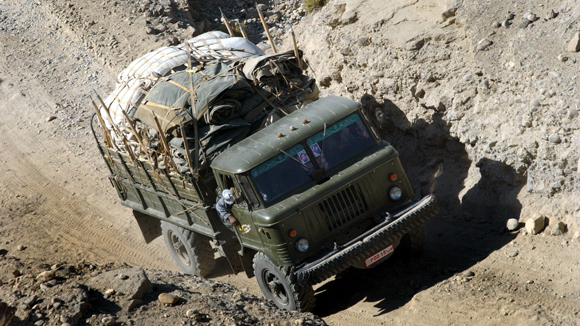 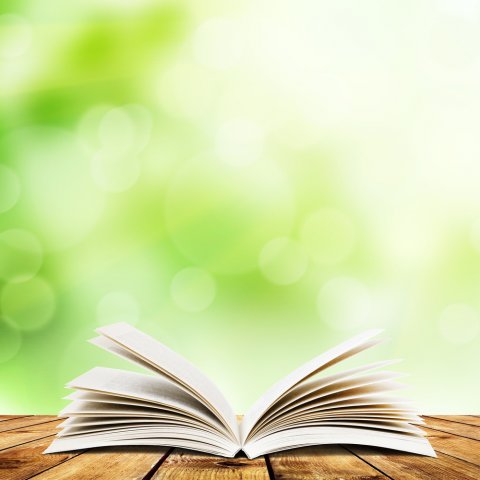 Урал
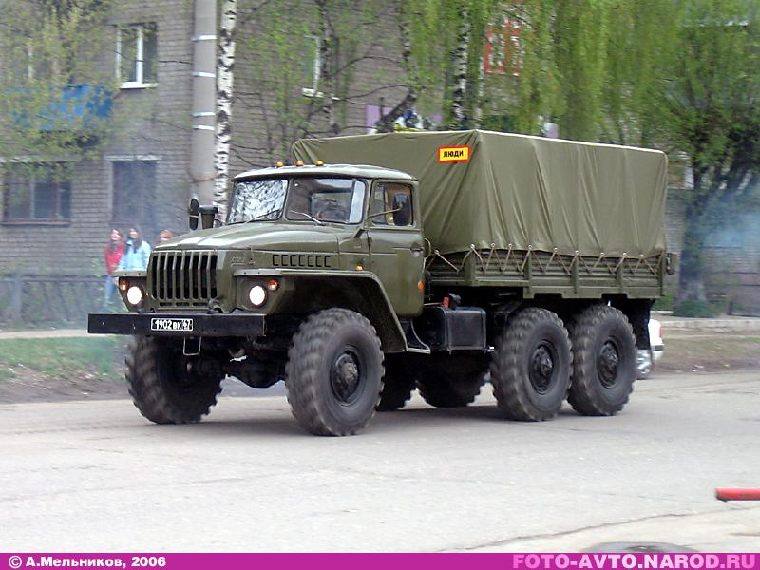 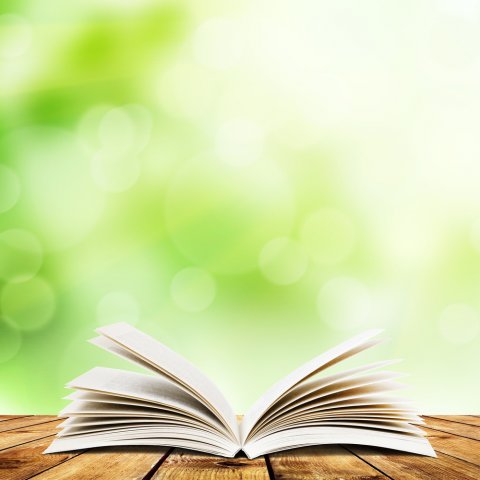 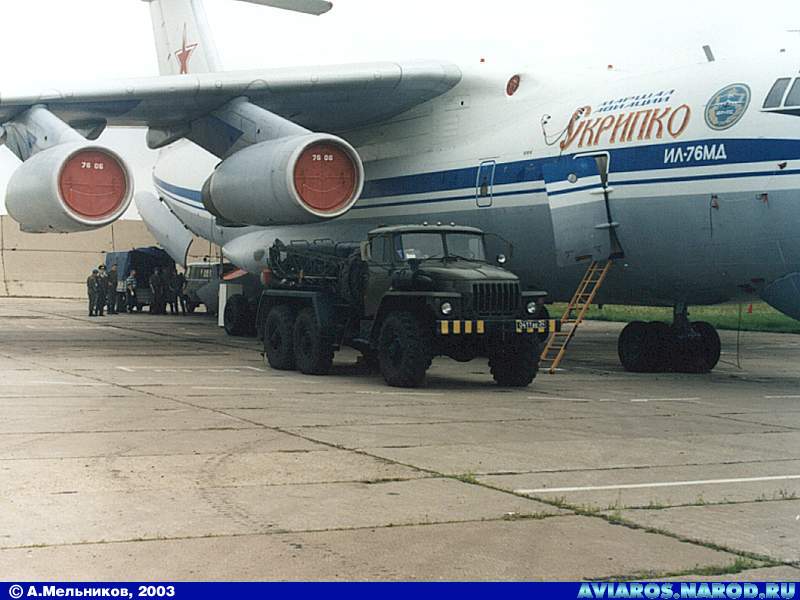 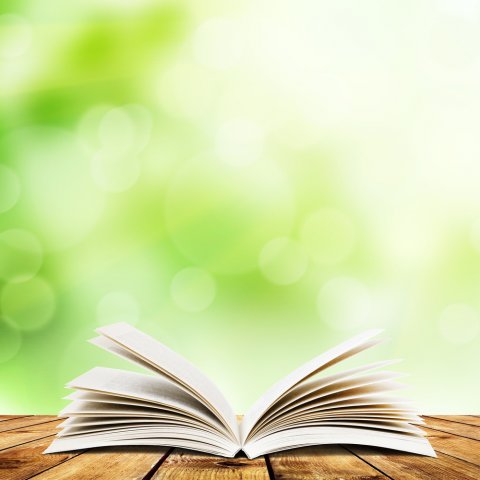 МАЗ  3334 ТЗ
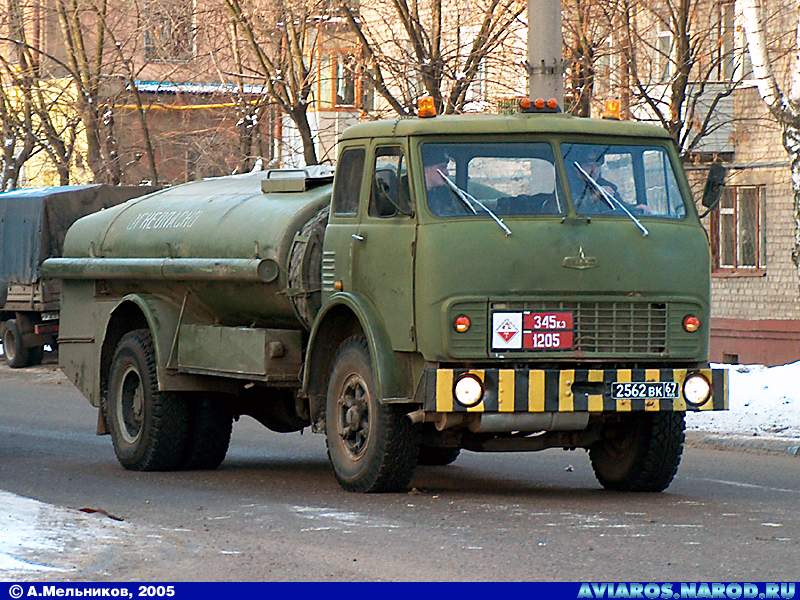 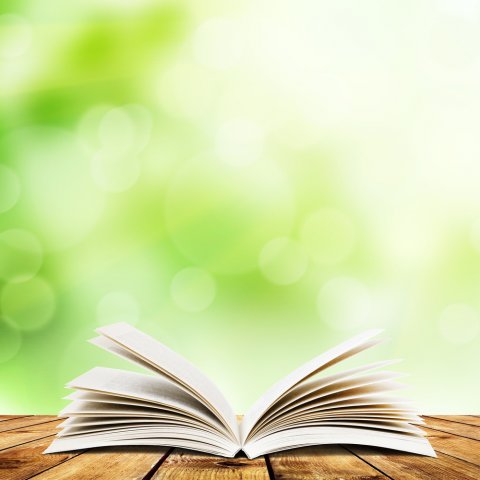 УРАЛ 4320  АПА 5Д
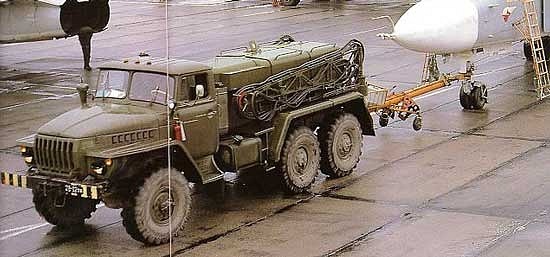 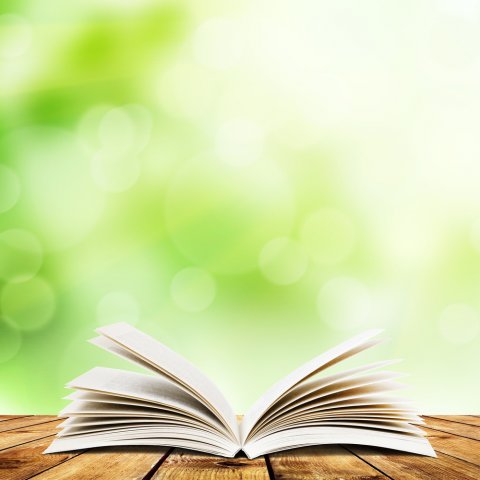 УРАЛ
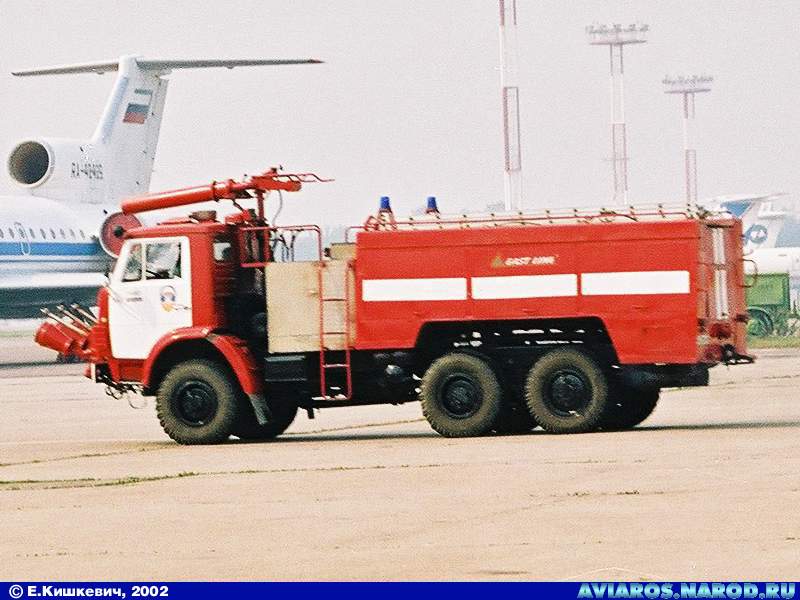 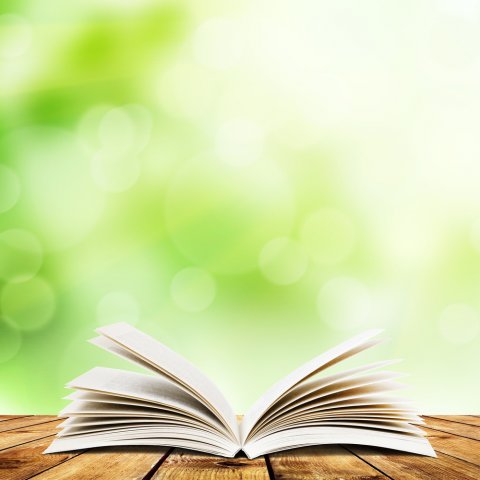 КАМАЗ
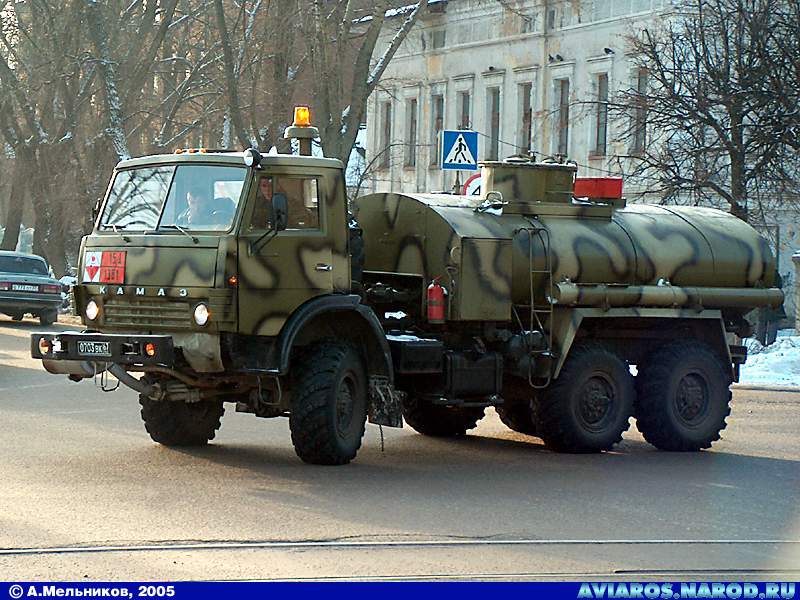 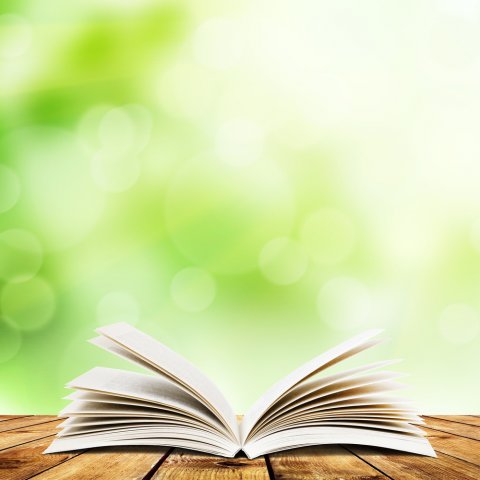 Урал 4320 грузовой.
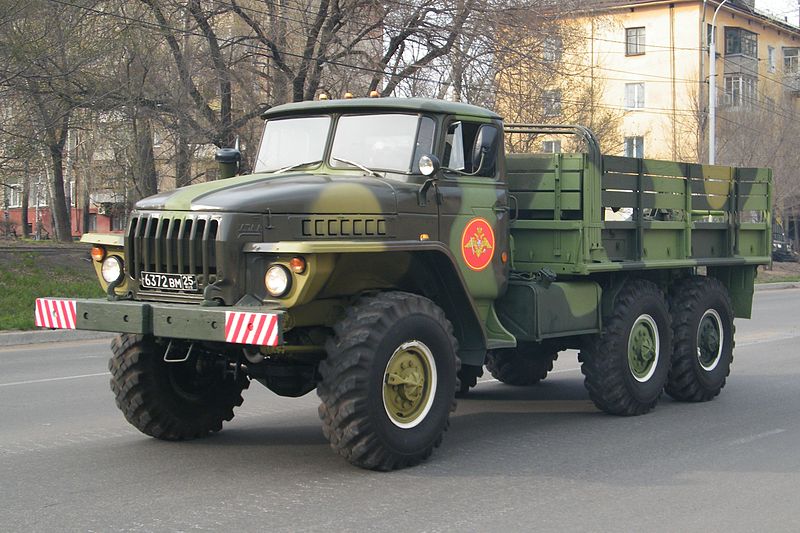 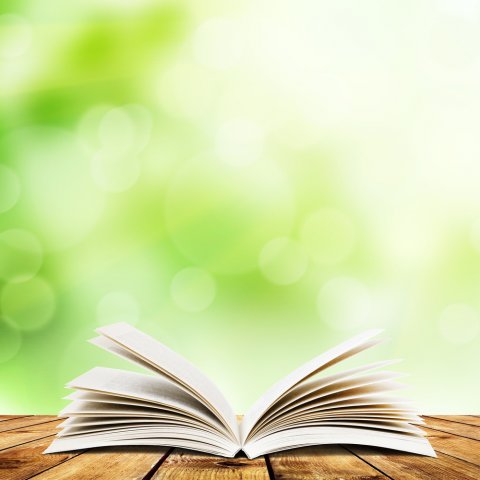 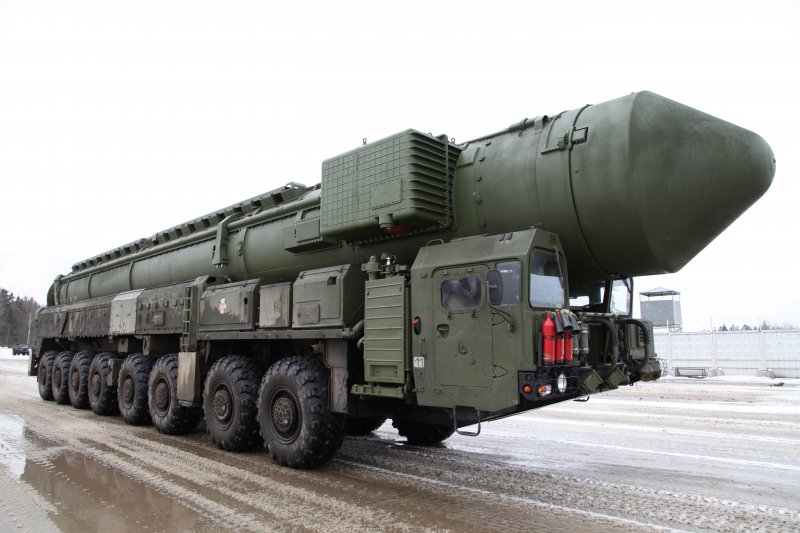 Тополь М
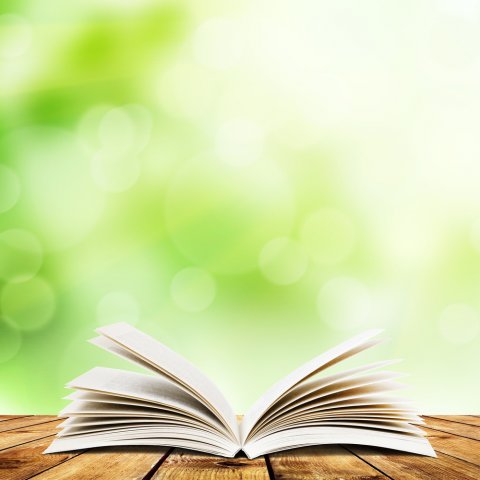 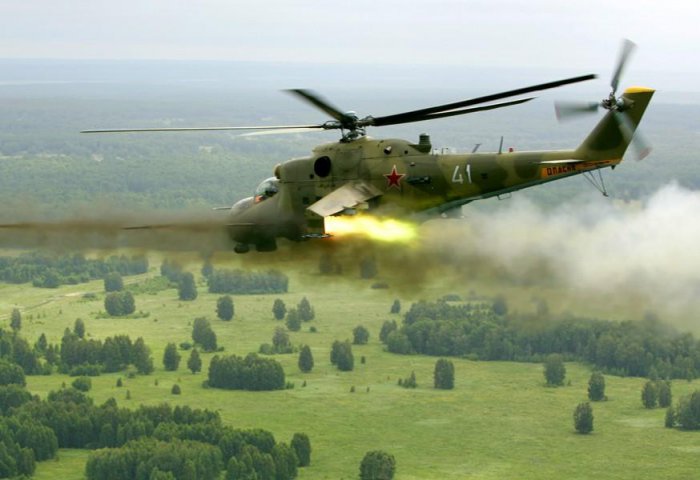 МИ - 24
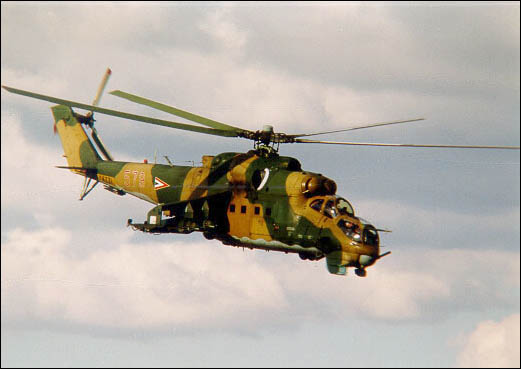 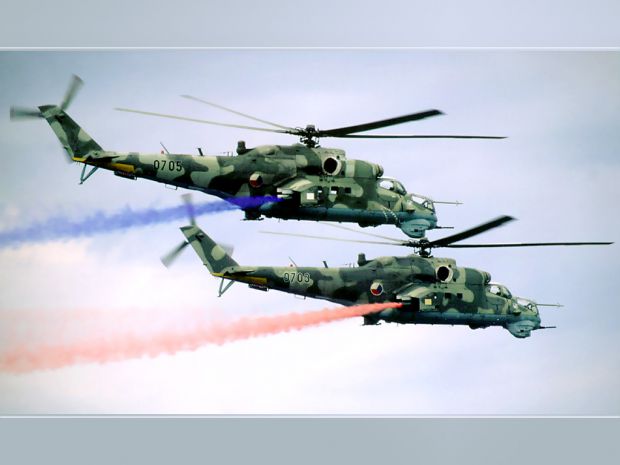 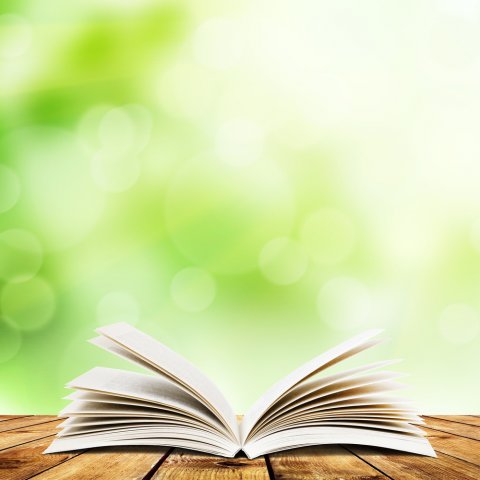 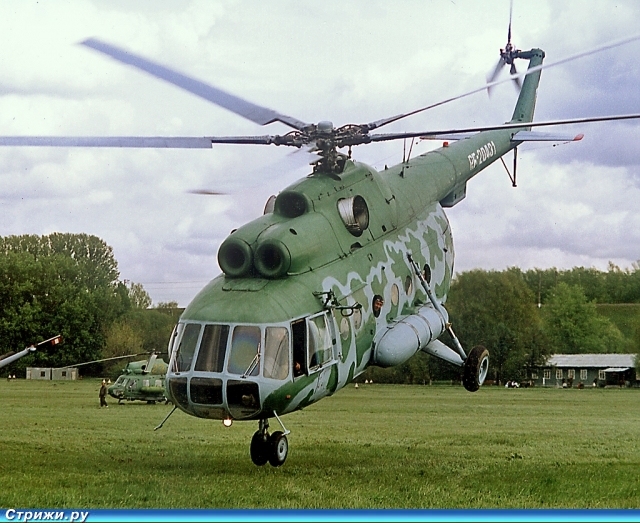 МИ-8
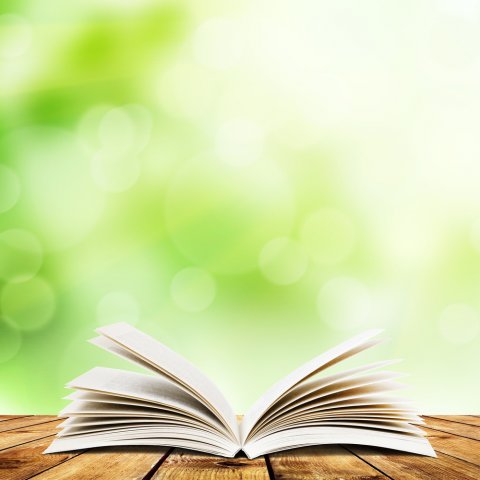 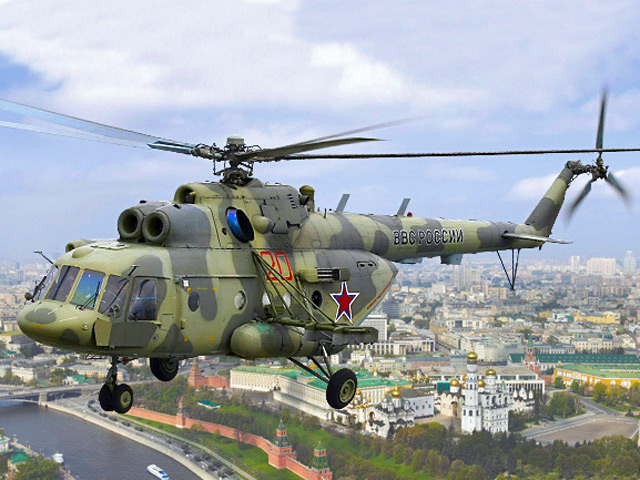 Ми - 8
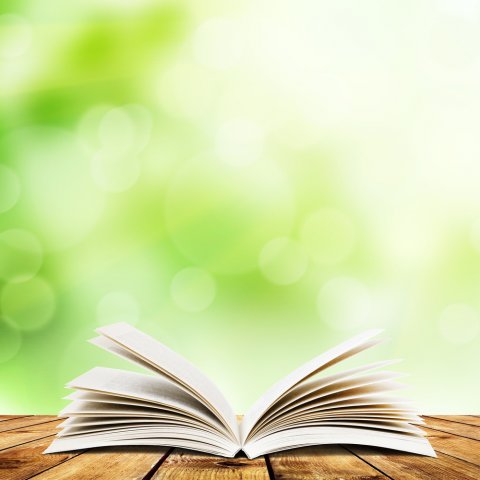 Ми- 6
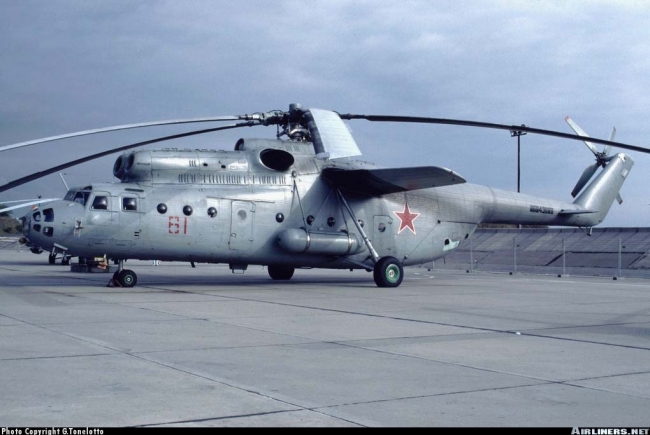 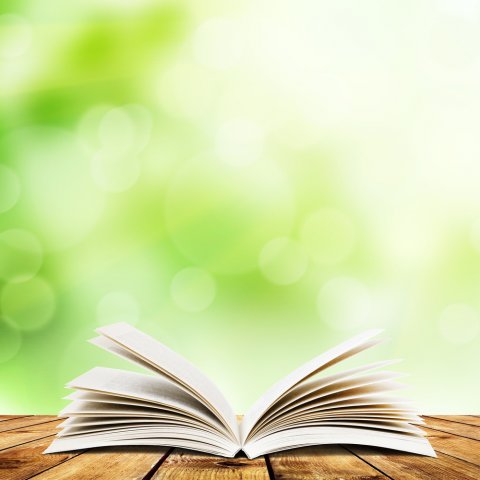 МИ – 2
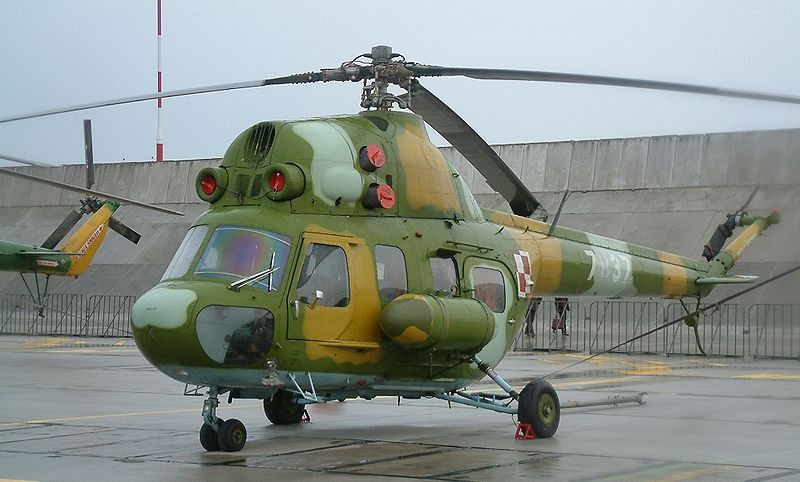 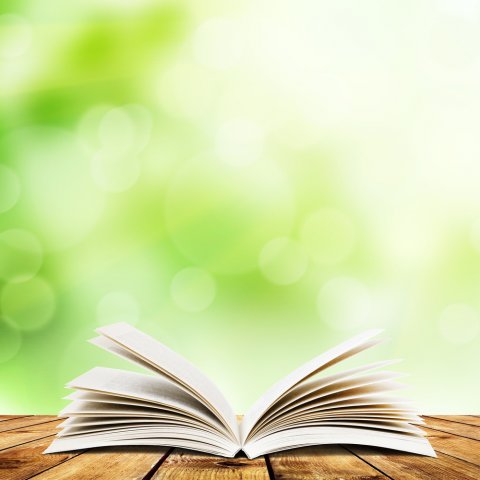 Чёрная акула
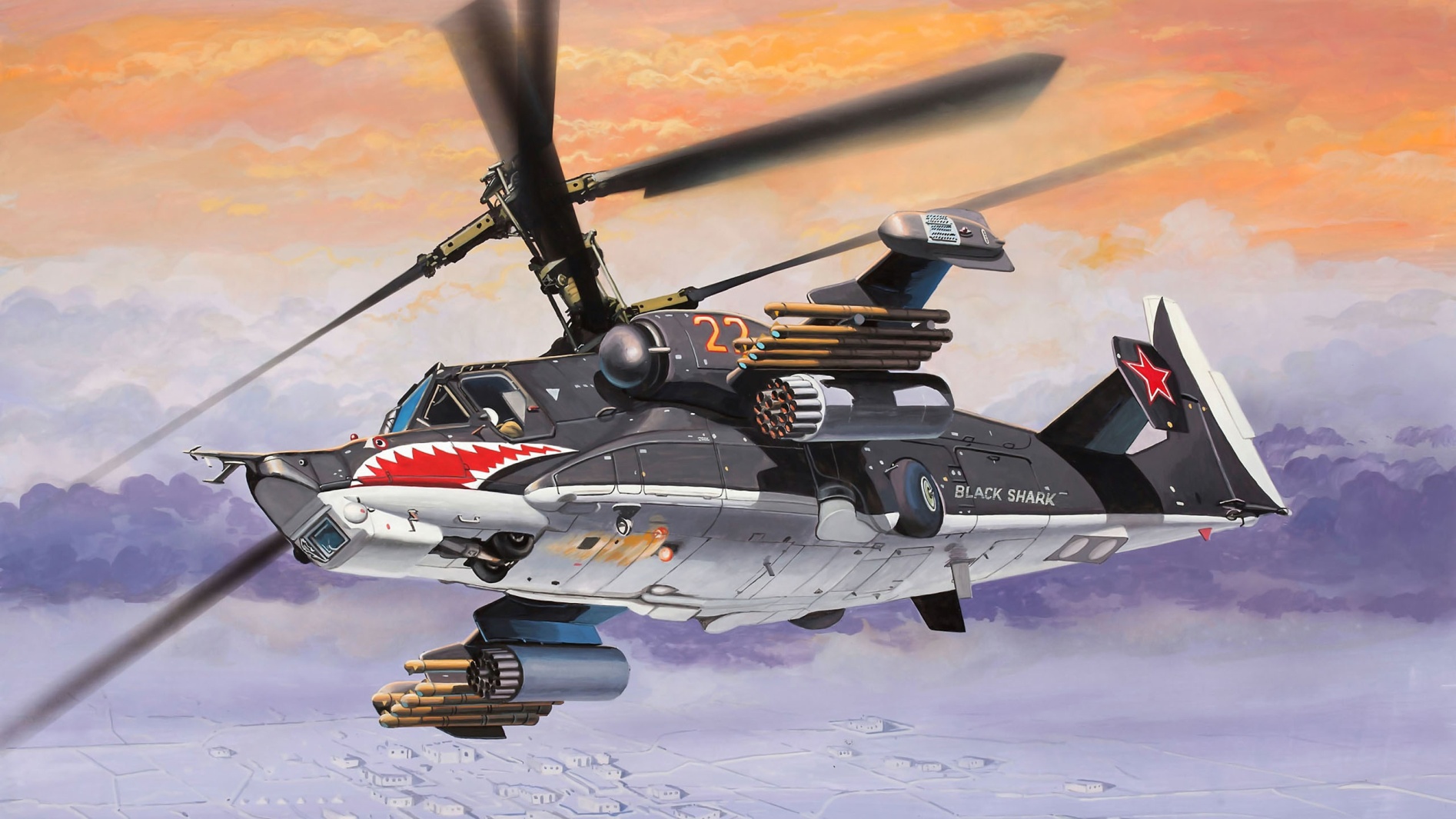 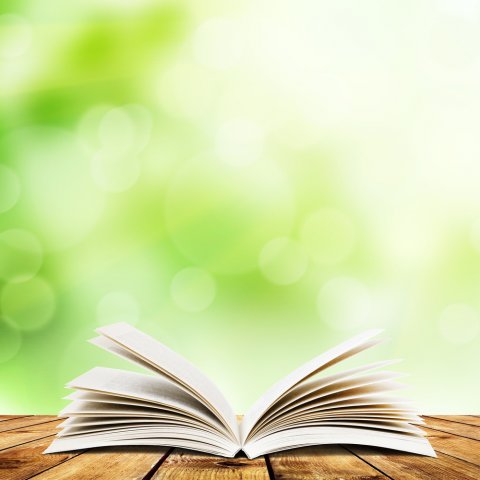 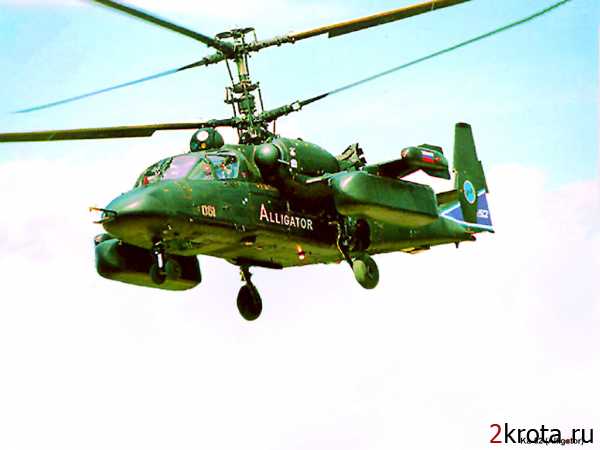 Аллигатор
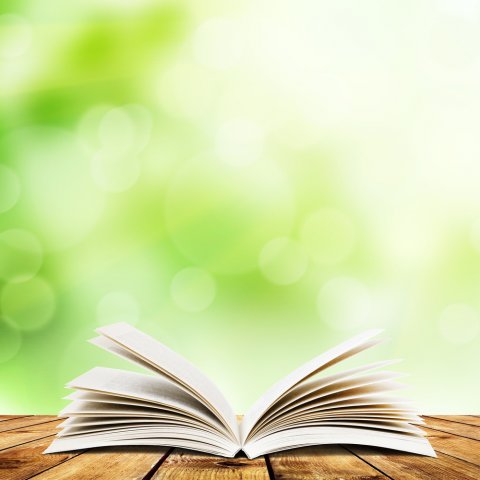 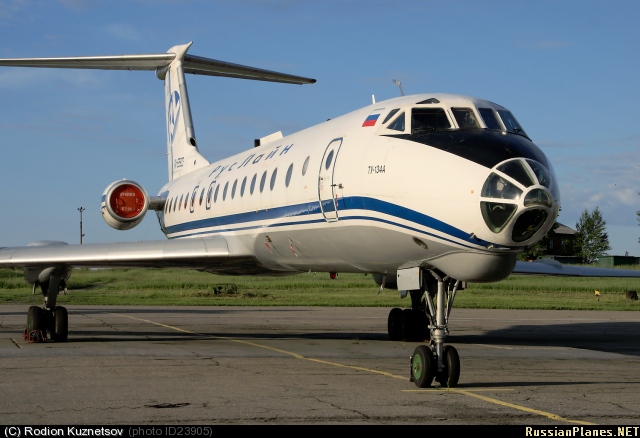 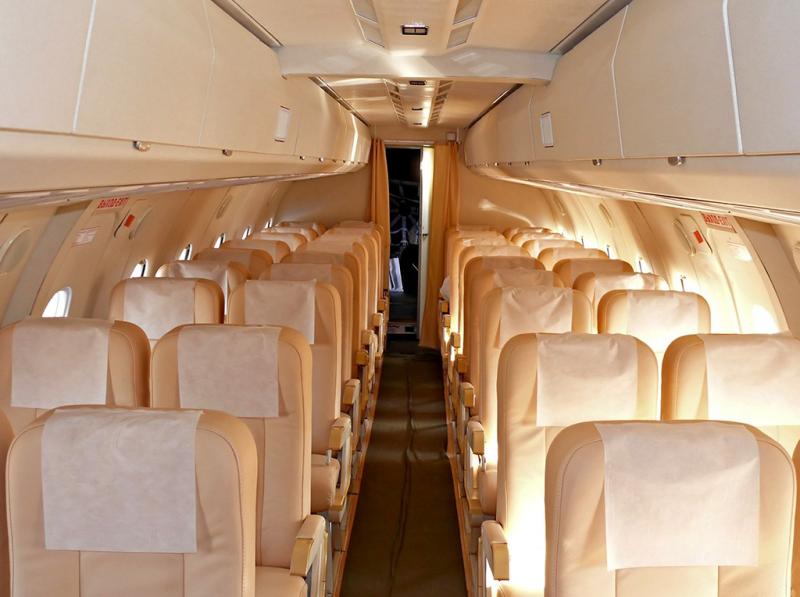 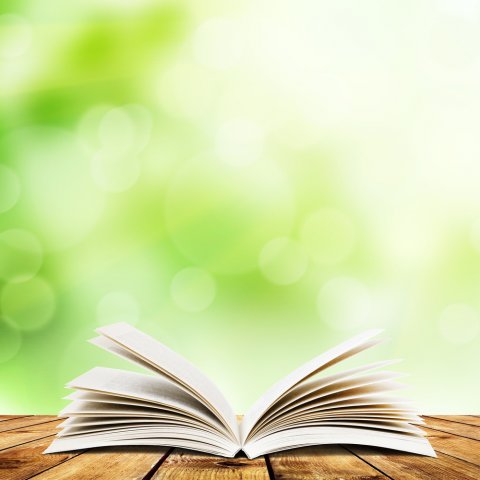 Руслан
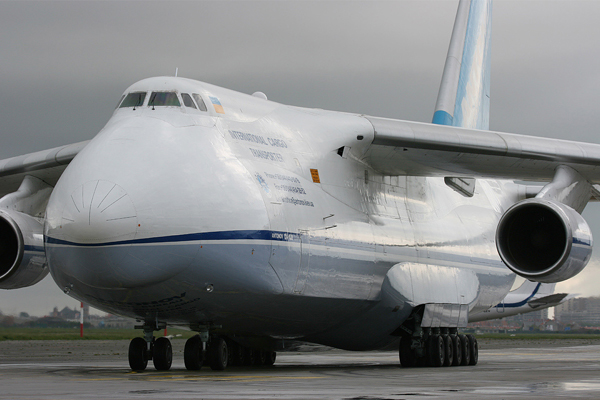 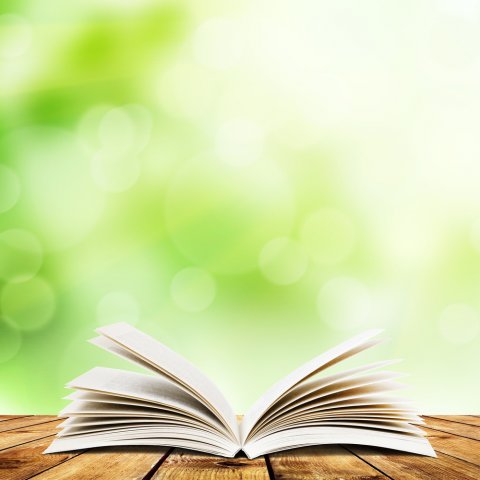 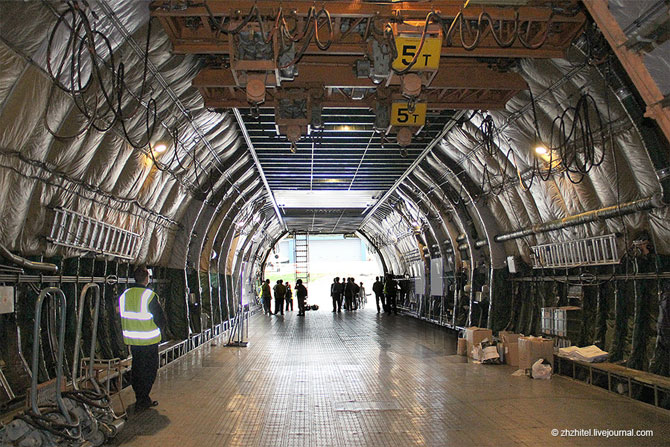 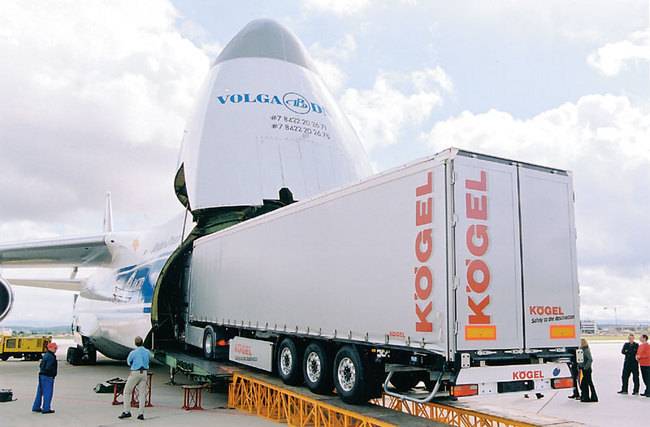 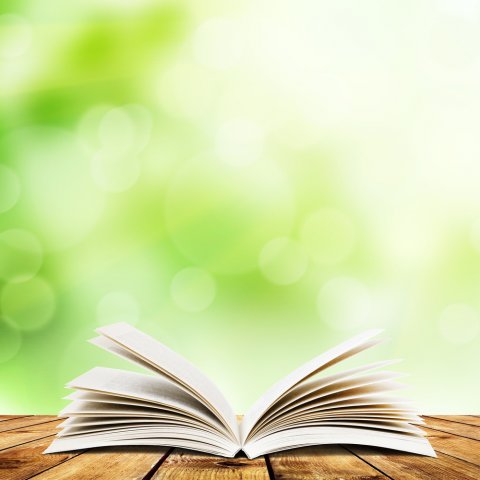 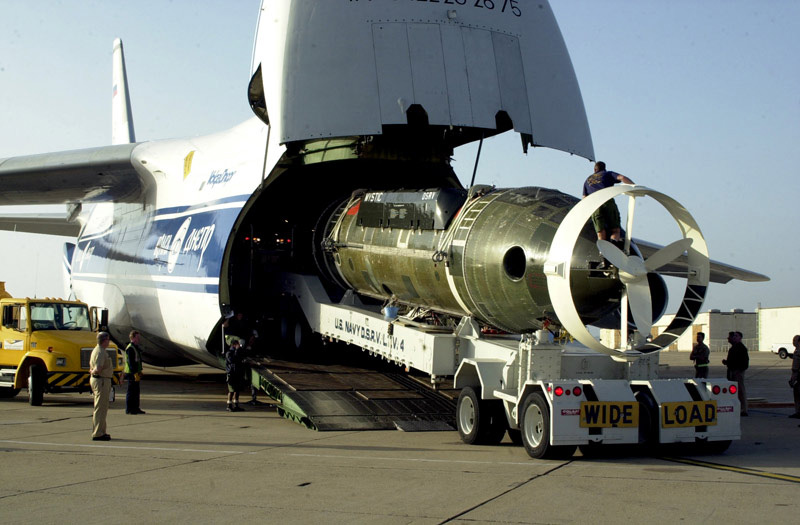 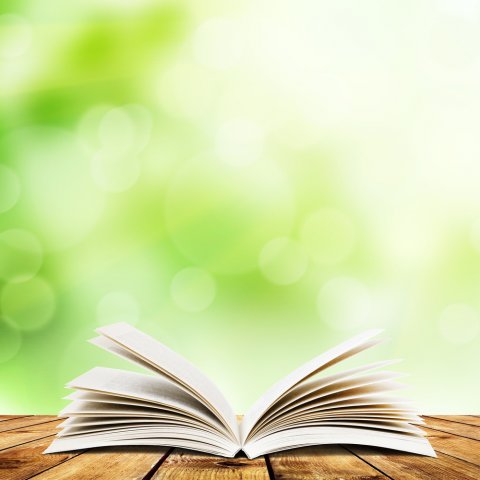 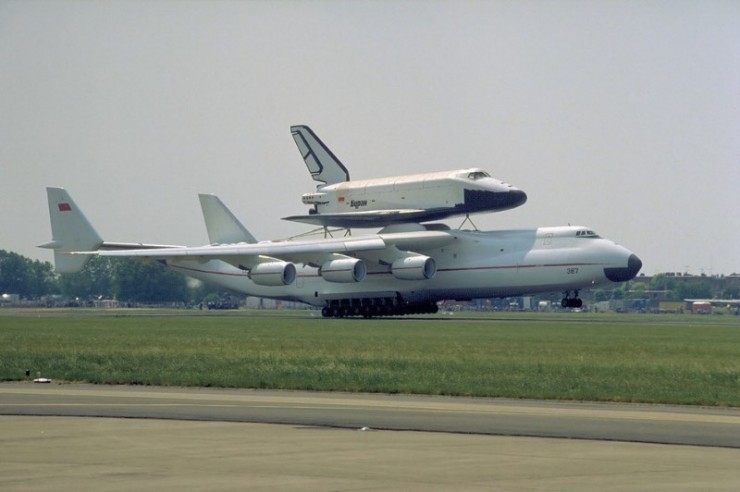 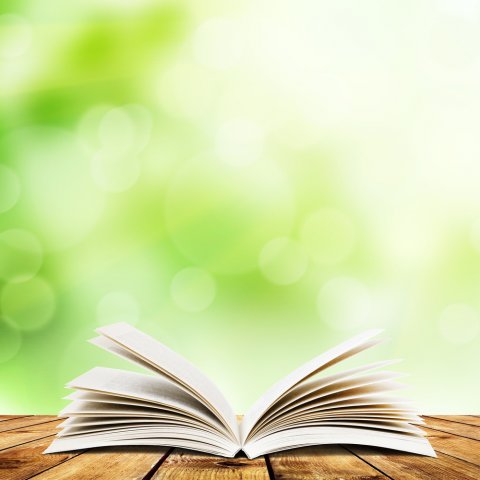 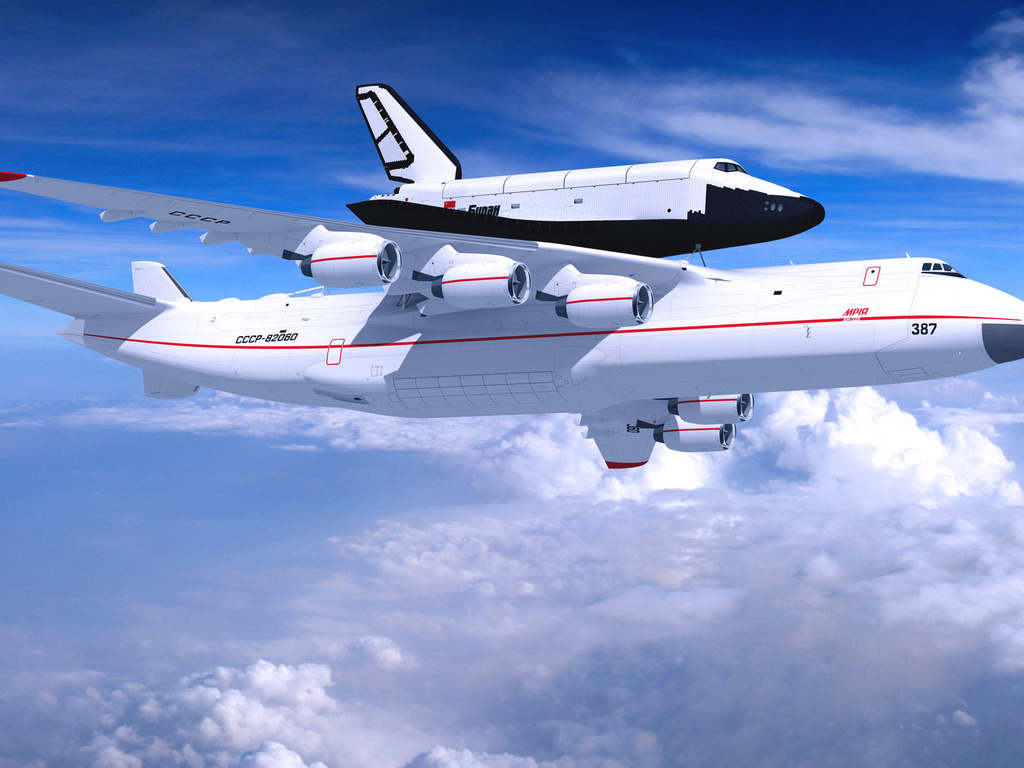 АНТОНОВ
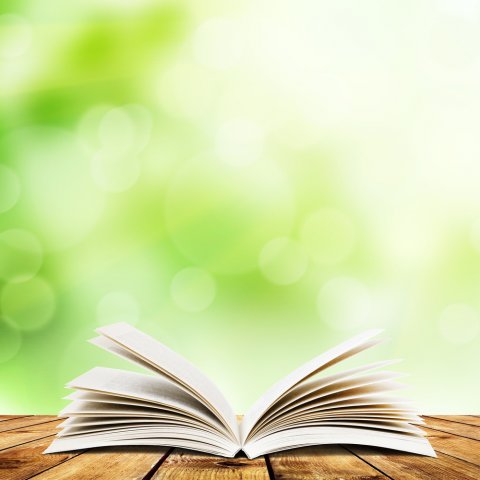 АНТЭЙ
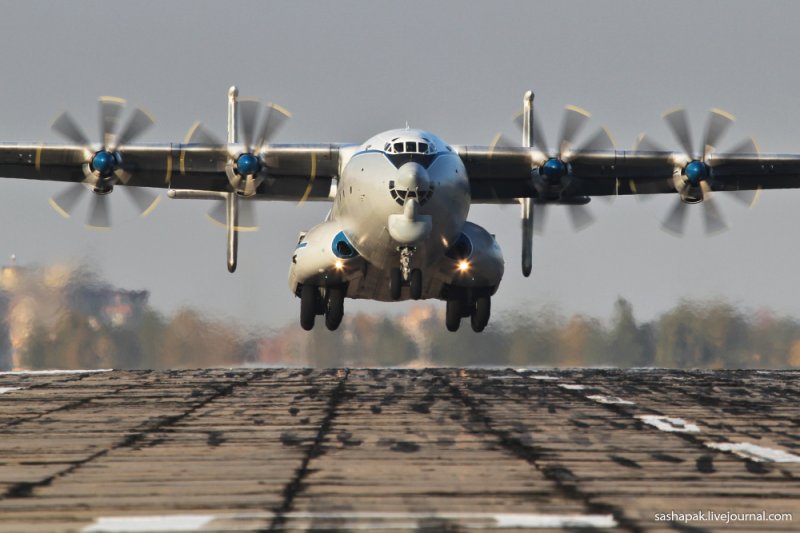 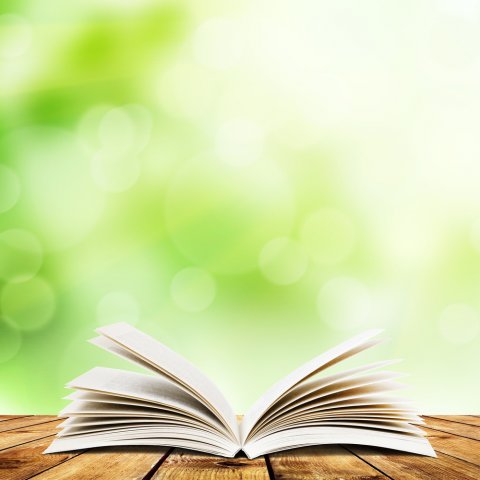 АНТЭЙ
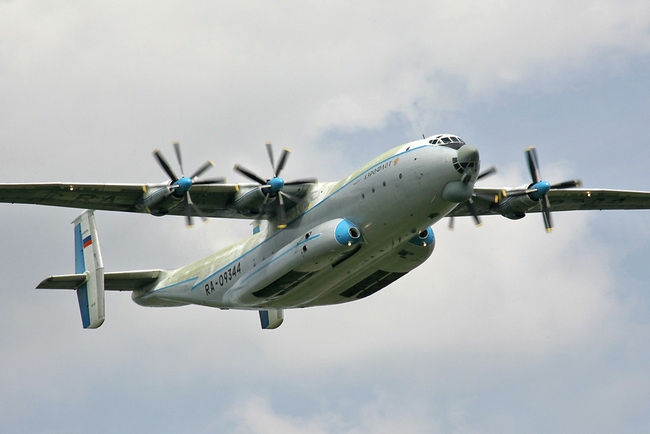 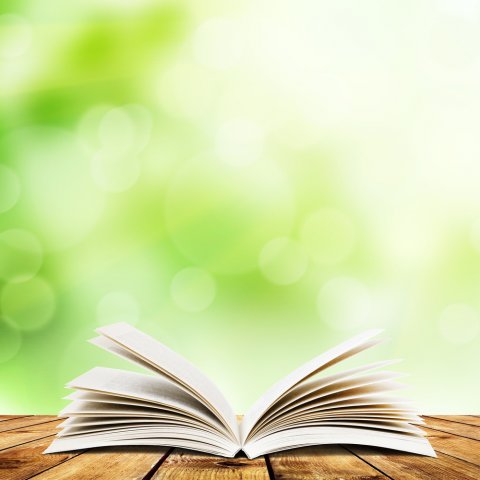 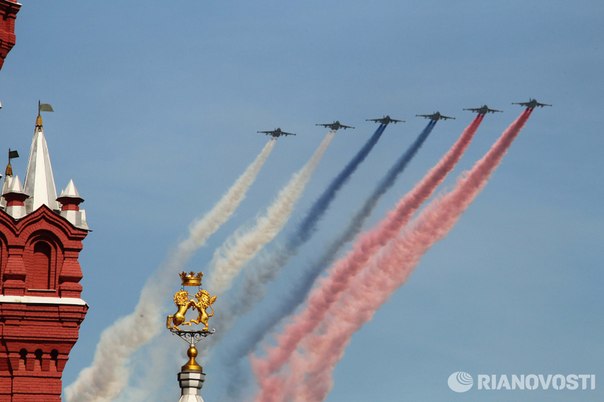 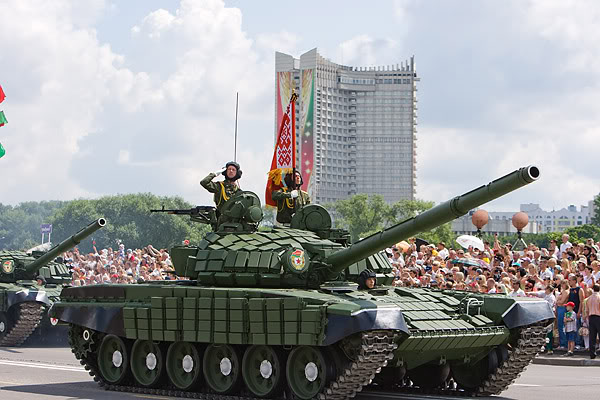 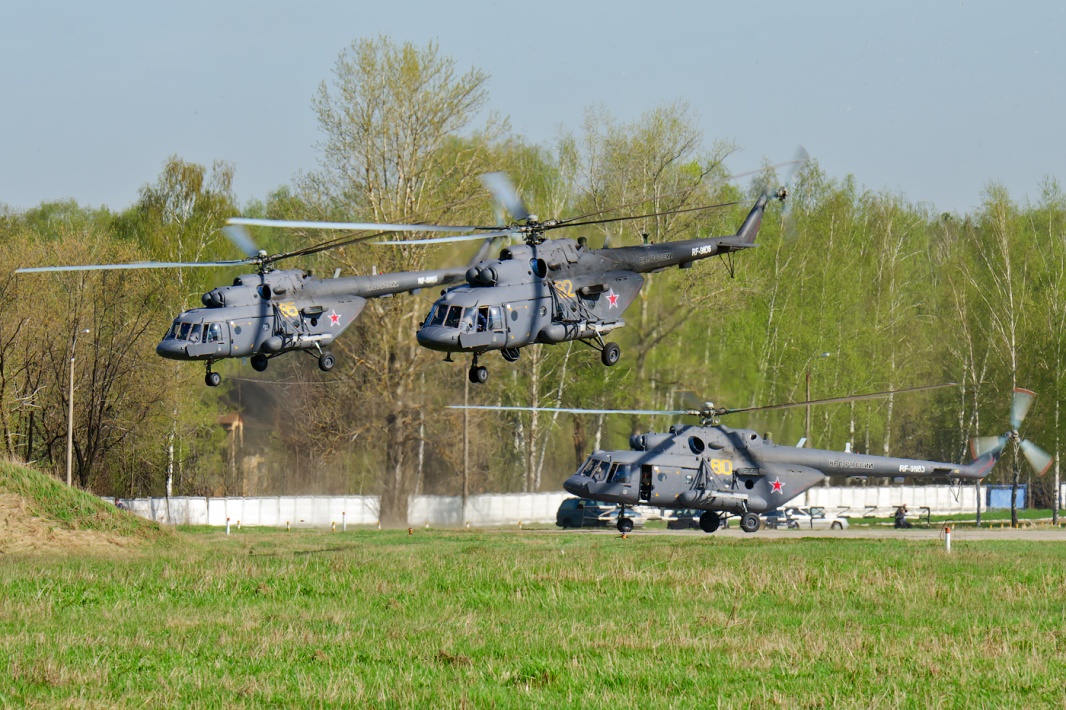 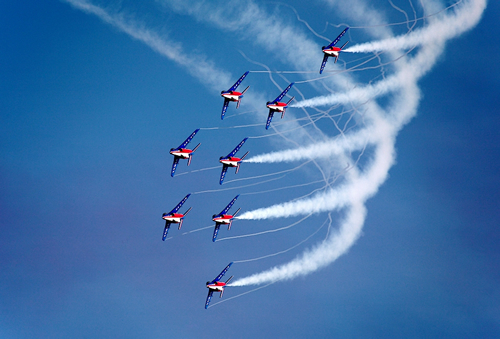 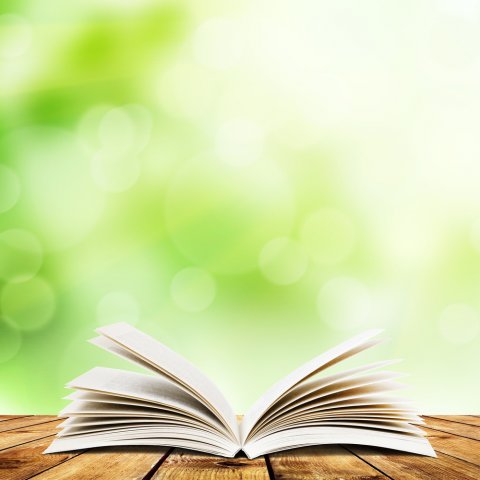 История праздника 23 февраля начинается с 1923 года, когда был издан приказ, согласно которому за 23 февраля утвердился статус праздничного дня, и закрепилось название «День Советской Армии и Военно-Морского Флота».
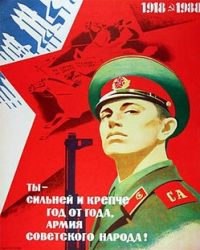